osce.org/odihr
The OSCE/ODIHR framework and activities in the area of freedom of religion or belief, 
Kishan Manocha, Senior Adviser on Freedom of Religion and Belief, OSCE/ODIHR, 
EquiNet Seminar, London, 9-10 November 2015
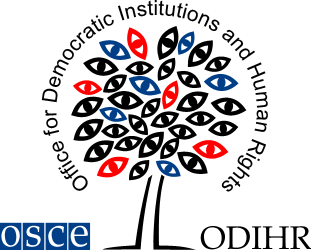 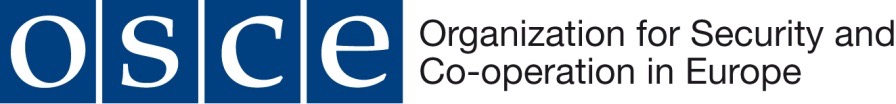 osce.org/odihr
SECURITY, OSCE COMMITMENTS AND HUMAN RIGHTS
Security as the conceptual framework:

OSCE is the world’s largest security-oriented intergovernmental organisation covering a vast area comprising 57 participating States (North America, Europe, Central Asia, Mongolia).

OSCE’s comprehensive concept of security: three elements:  the “human dimension” (human rights, fundamental freedoms and democracy); politico-military factors; and economic and environmental factors.
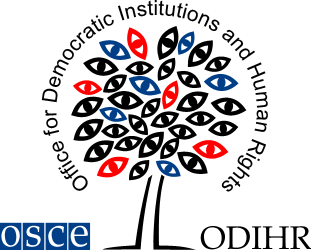 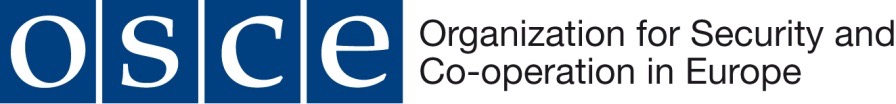 osce.org/odihr
SECURITY, OSCE COMMITMENTS AND HUMAN RIGHTS
OSCE Commitments:
OSCE commitments are agreed unanimously among all participating States and are politically, not legally binding 

Principle VII of the 1975 Helsinki Final Act: “Within this framework the participating States will recognise and respect the freedom of the individual to profess and practice, alone or in community with others, religion or belief acting in accordance with the dictates of his own conscience”

1989 Vienna Concluding Document: “foster a climate of mutual tolerance and respect between believers of different communities as well as between believers and non-believers”

Kyiv Ministerial Council Decision of 2013: “emphasizing the link between security and full respect for the freedom of thought, conscience, religion or belief”
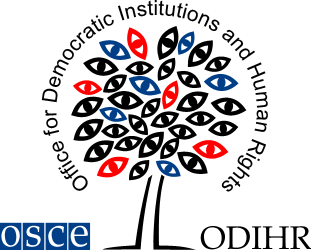 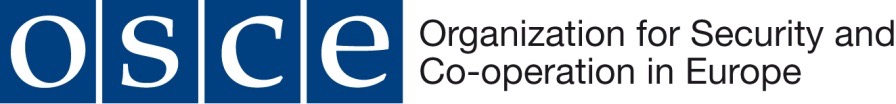 osce.org/odihr
SECURITY, OSCE COMMITMENTS AND HUMAN RIGHTS
Human rights as the practical framework:
Framework of international human rights law

FoRB to be implemented in conjunction with other fundamental rights and freedoms

Broad concept of FoRB: equal protection accorded to religious and non-religious systems of belief (traditional, non-traditional, theistic, non-theistic, large and small)

Inherent, inalienable, non-negotiable, enjoyed by all without discrimination, including detainees, migrants, children and women
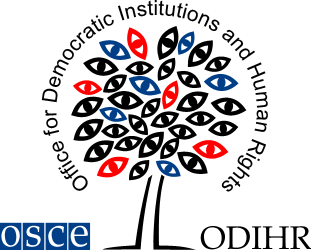 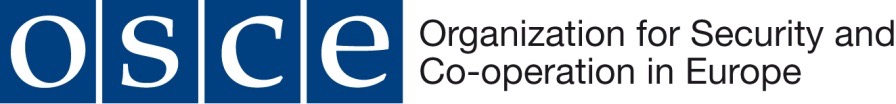 osce.org/odihr
ADVANCING FREEDOM OF RELIGION OR BELIEF FOR ALL
Determining features of OSCE/ODIHR’s work:
Primary focus on the duties of States to respect, protect and promote FoRB 
FoRB for all 
Long-term proactive approach coupled with a vigorous response to acute situations 
Multi-actor approach grounded in engaging, building relationships and partnerships 
Implementing FoRB in a learning and listening mode
Focus on knowledge development 
Highlighting gender dimensions of FoRB and issues concerning vulnerable groups
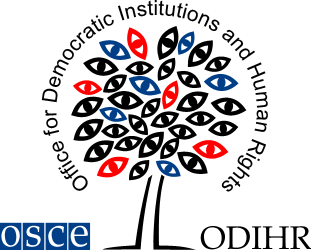 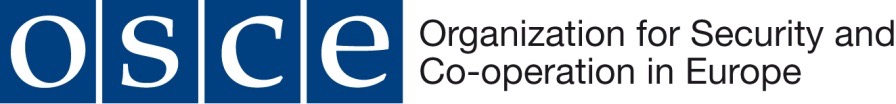 osce.org/odihr
ADVANCING FREEDOM OF RELIGION OR BELIEF FOR ALL
Key elements of OSCE/ODIHR’s work:

Provision of legislative and technical assistance
Capacity building to ensure effective implementation and oversight
Development and promotion of thematic guidelines
Advancing FoRB through interreligious platforms and partnerships
Monitoring developments related to FoRB
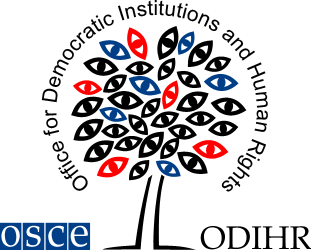 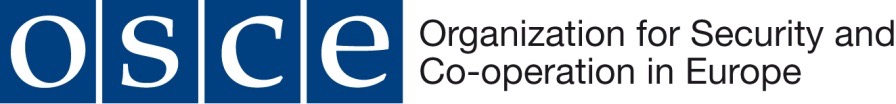 osce.org/odihr
COMBATING DISCRIMINATION AND INTOLERANCE ON GROUNDS OF RELIGION OR BELIEF
Key elements of OSCE/ODIHR’s work:

Educational tools to support participating States in their efforts to address anti-Semitism through education. 
Guidelines for Educators on Countering Intolerance and Discrimination against Muslims: Addressing Islamophobia through Education. 
Engagement with relevant stakeholders to develop a broad plan to address intolerance against Christians and other religions or beliefs.
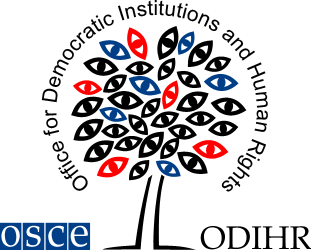 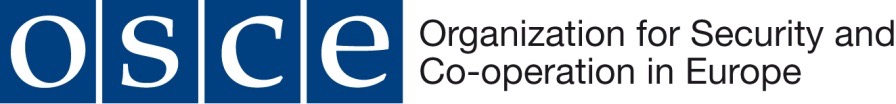 osce.org/odihr
COLLABORATION WITH EQUALITY BODIES – A FEW REFLECTIONS
Awareness raising of international standards on FoRB 
Capacity building work
Developing thematic cooperation platforms with national equality bodies and the European Network of Equality Bodies (FoRB and the workplace, FoRB and women’s rights)
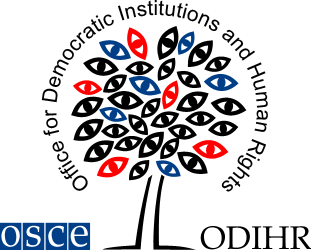 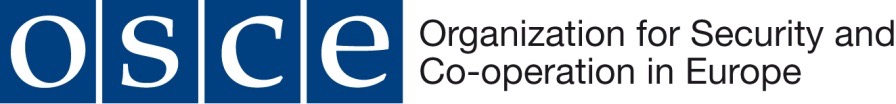 osce.org/odihr
Thank you for your attention.
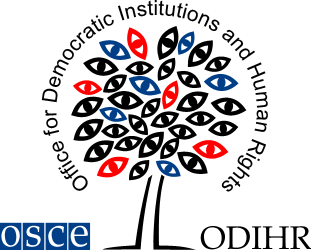 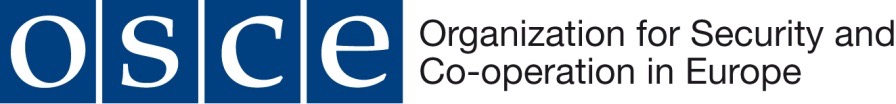